Varga János mérnöktanár weblapján (picaso.hu) található állítás szerint az exponenciális hatványfüggvények deriváltját megkapjuk oly módon is, hogy előbb exponenciális függvényként, majd hatvány függvényként deriváljuk, és a két eredményt összeadjuk.
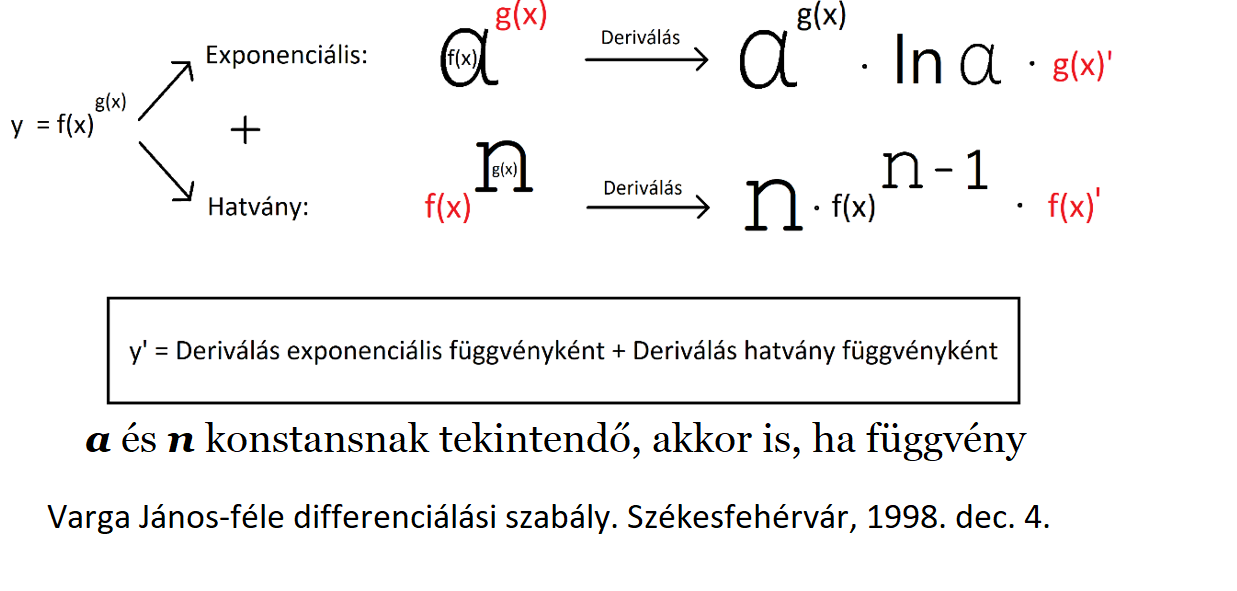 Exponenciális hatványfüggvény deriválási tétele 

Exponenciális hatványfüggvény deriváltja megegyezik a függvény exponenciális, illetve hatványfüggvényként való deriváltjainak összegével.
Ennek a módszernek előnye, hogy 
gyorsabb, mert kevesebb lépésből áll, nem kell egy 4-5 lépéses eljárást végig csinálni, így a megoldás rövidebb ideig tart!
egyszerűsége (kevesebb lépés, illetve írás) miatt kisebb a tévedés lehetősége

könnyebb tanítani

könnyebb megtanulni, nem kell sok gyakorlás a bevésődéshez, így tanulási időt is takarítunk meg
kevesebb szerkesztési munkát igényel pl. jegyzetek, előadás PPT-k, példatárak, honlapok szerkesztésénél, ami jelentős idő/költség megtakarítást okoz
A többváltozós függvények oktatásakor ennek a módszernek az ismerete könnyebbé teszi a parciális deriválás megértését (abban az értelemben, hogy bizonyos változókat a deriválás során ott is konstansként kell kezelni)
Igazoljuk az új módszer helyes voltát!
A „Varga-féle módszer” igazolásához előbb állítsuk elő egy általános exponenciális hatványfüggvény deriváltját a klasszikus módszerrel, majd a fenti technikával is. 

1.Deriválás a KLASSZIKUS módszerrel (LOGARITMIKUS DERIVÁLÁS)
2. Deriválás  a Varga-féle módszerrel
Mint látható, a két módszerrel kapott eredmény azonos, tehát a „Varga-féle módszer” helyes!
A módszer bemutatásával kapcsolatos videók
A videókat készítette: Bökényi Gergely -Matematikatanár, VÁC, 2024. márc.
1.A módszer bemutatása egyszerűbb példákkal: 
https://youtu.be/j-fL_faPKqI
2. A módszer bizonyítása:
https://youtu.be/jJU3kQpMgdo
3.A módszer alkalmazásának bemutatása összetettebb függvények esetén:
https://youtu.be/TM80u_-D28Q 
----------------------------------------------------------------------------------------------------
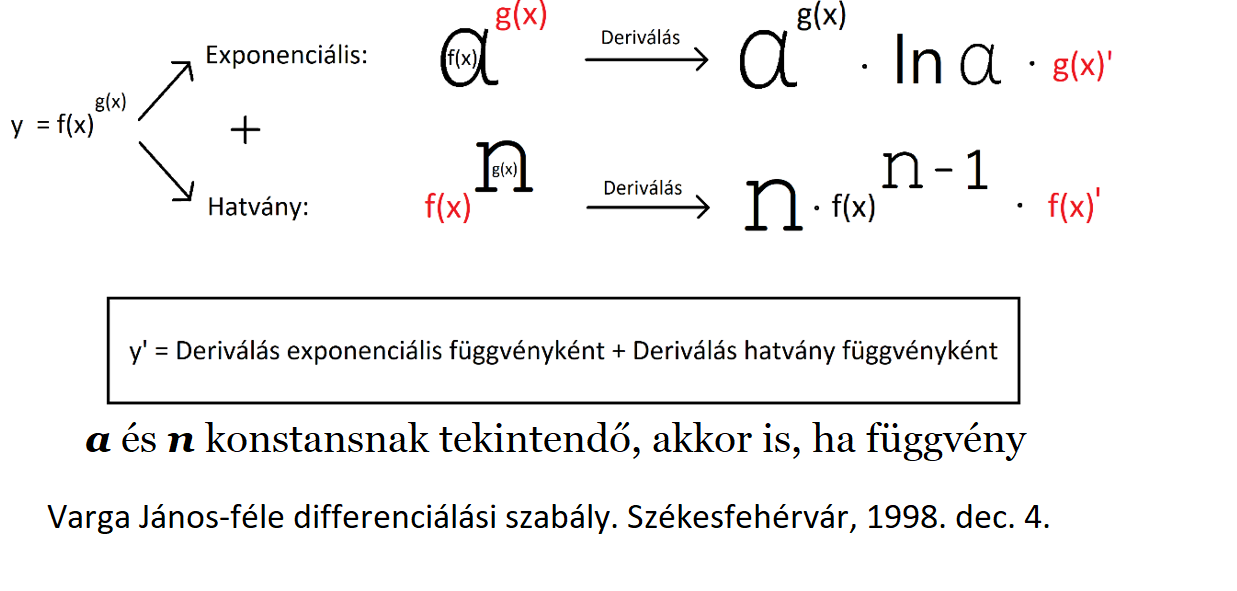